Year 4 Geometry
Lesson 36 Geometry Angles Lesson #2
Comparing and ordering angles
Let’s recap the four angles that we know.
Acute angle
Obtuse angle
Right Angle
90º
Straight line angle
180º
An acute angle is any angle that is smaller than a right angle.
An obtuse angle is bigger than a right angle but smaller than a straight line angle.
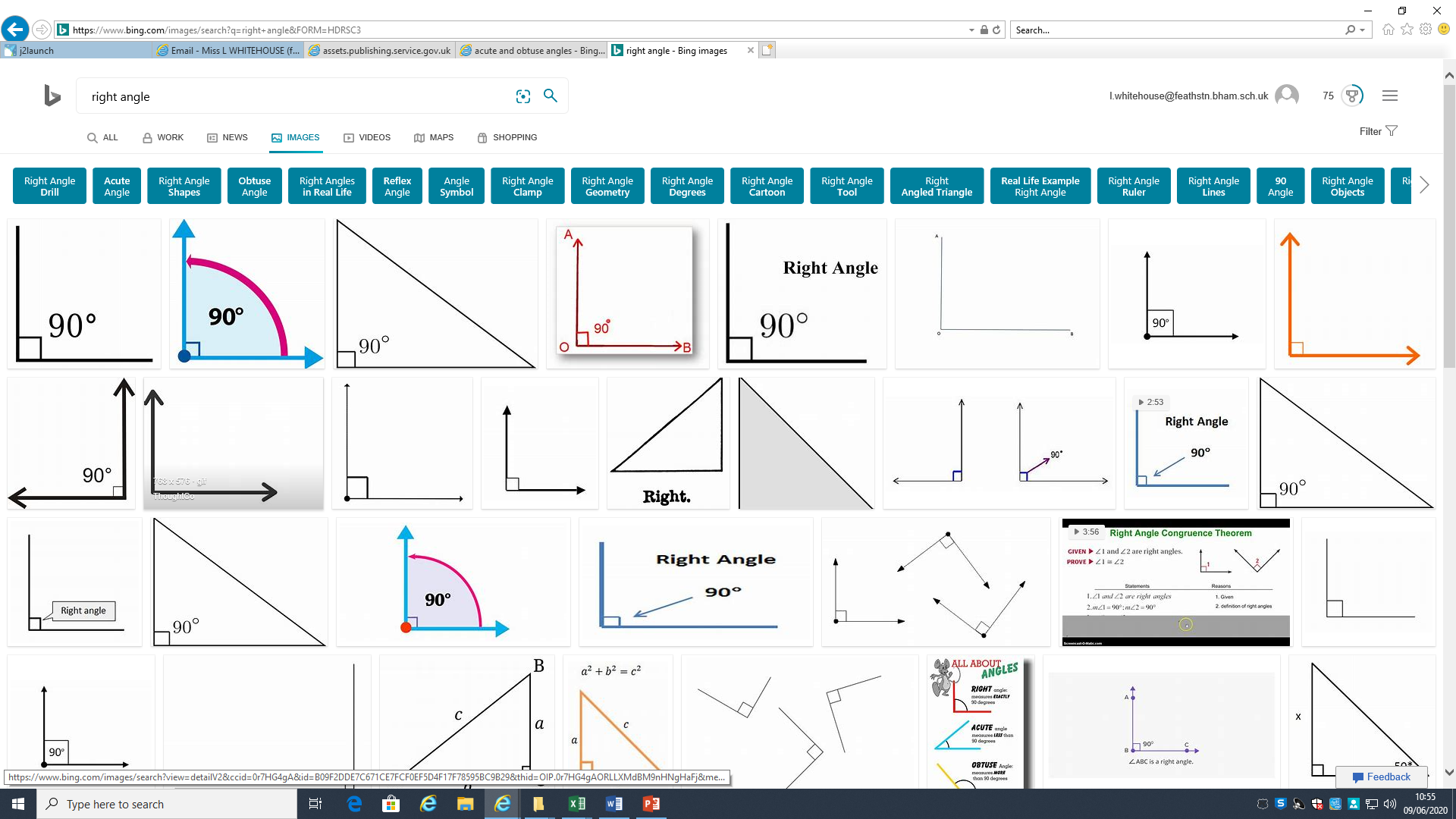 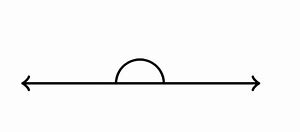 Why comparing/ ordering angles we want to put them in order of size.
Which angle is larger?
Angle A
Angle B
Angle A is an obtuse angle. 
Angle  B is an acute angle.
Angle A is bigger than angle B
Why comparing/ ordering angles we want to put them in order of size.
Which angle is larger?
Angle A
Angle B
Angle A is an obtuse angle. 
Angle  B is a straight line angle.
Angle A is smaller than angle B
Why comparing/ ordering angles we want to put them in order of size.
Put the angles in order starting with the smallest.
Angle A
Angle B
Angle C
Obtuse angle
Right angle
Acute angle
Angle C
Angle B
Angle A
Smallest
Why comparing/ ordering angles we want to put them in order of size.
Put the angles in order starting with the largest.
Angle A
Angle B
Angle C
Obtuse angle
Acute angle
Straight line angle
Angle A
Angle B
Angle C
Largest